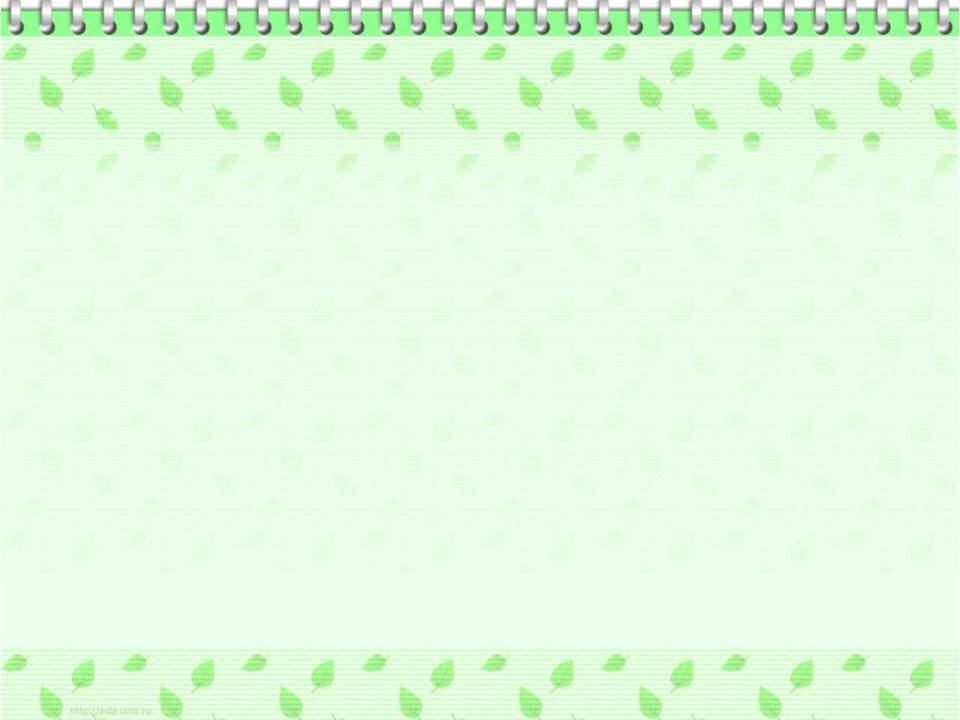 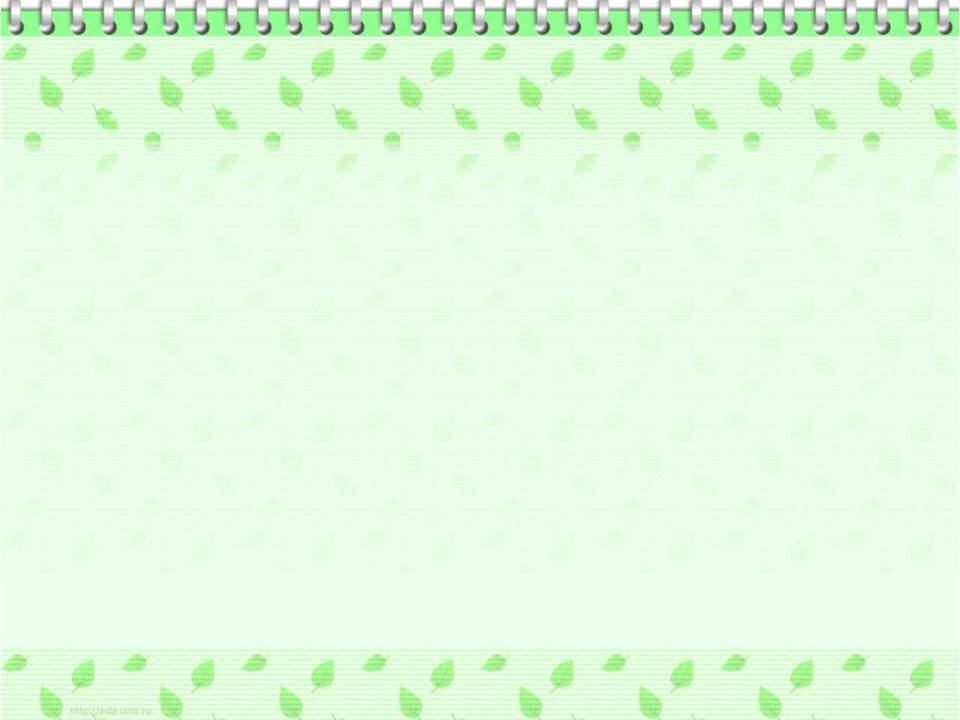 ИНТЕРАКТИВНАЯ ИГРА 
«СРЕДСТВА ВЫРАЗИТЕЛЬНОСТИ»
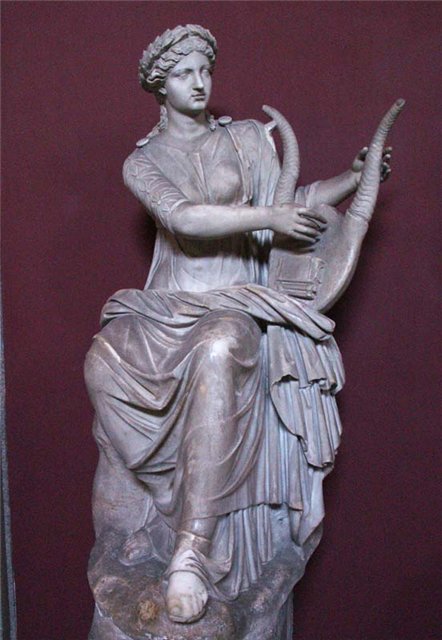 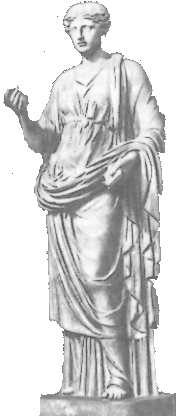 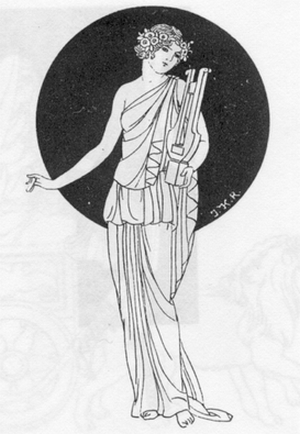 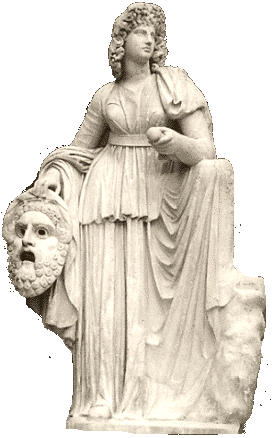 Составила Елена Ивановна Живичкова, учитель русского языка и литературы МБОУ «ООШ № 15 г. Юрга» 
Кемеровской области
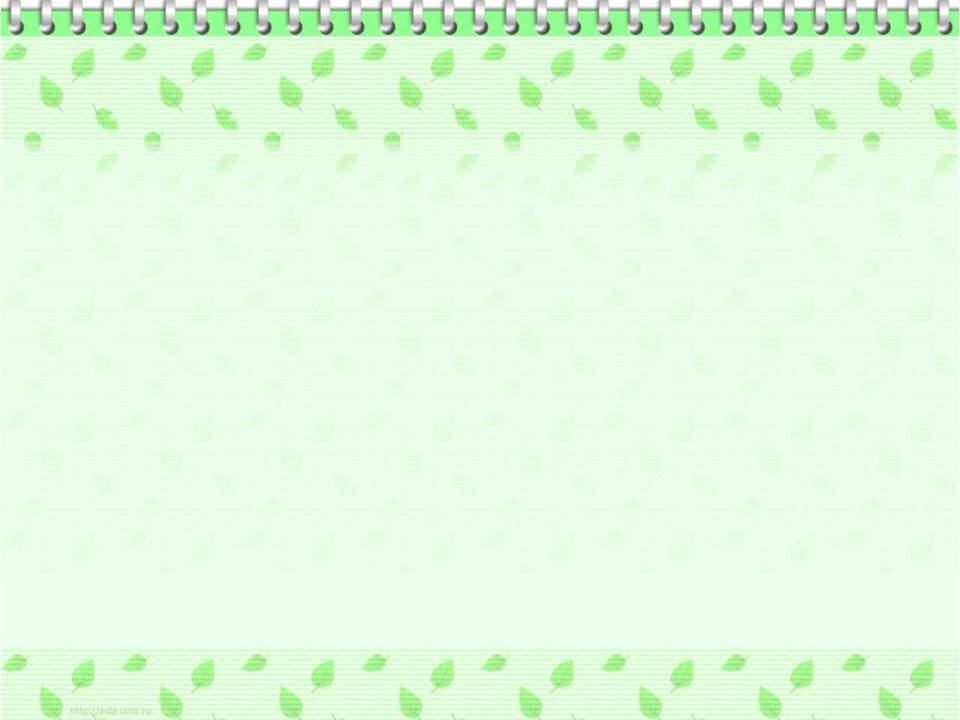 Правила игры
Игра проводится по типу «Крестики-нолики»: 

Класс  или группа обучающихся делится на две команды
 ( «Крестики» и «Нолики»);
Разыгрывается право первого вопроса;
Одна из команд выбирает сектор, нажимая на который  команда получает вопрос;
Команде даются три подсказки, после которых должен последовать ответ (здесь он появляется по щелчку);
В случае неверного варианта право  на ответ переходит команде соперника;
Задача каждой команды первыми составить свой ряд.

P.S.  Так как игра составлена на тему «Средства выразительности», я сочла уместным присутствие на каждом слайде изображений древних богинь, имеющих отношение к литературе вообще и к родам литературы в частности.
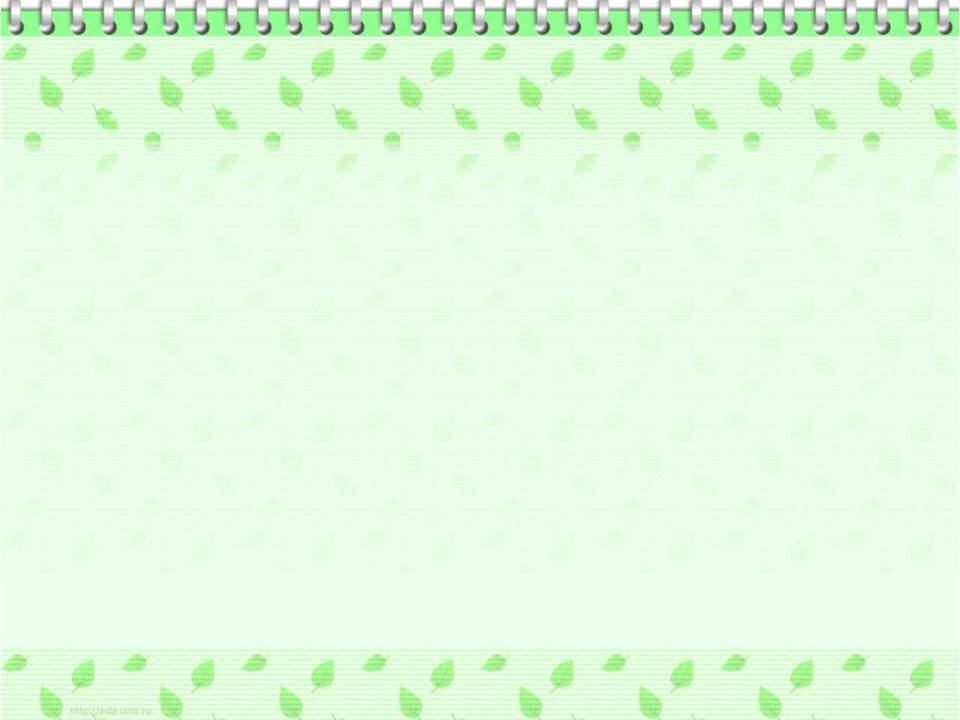 СВ 1
СВ 1
СВ 1
СВ 1
СВ 1
СВ 1
СВ 1
СВ 1
СВ 1
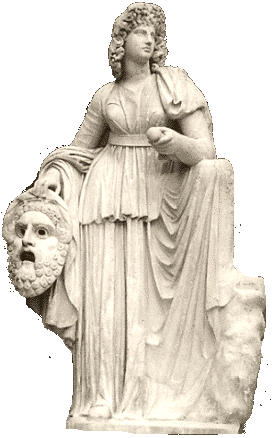 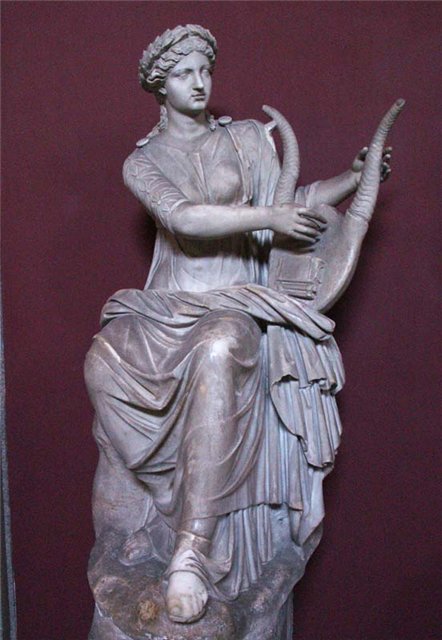 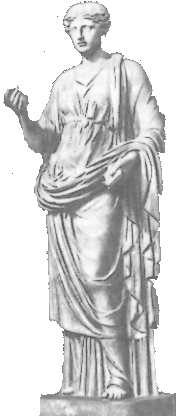 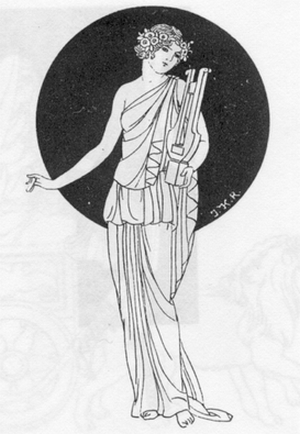 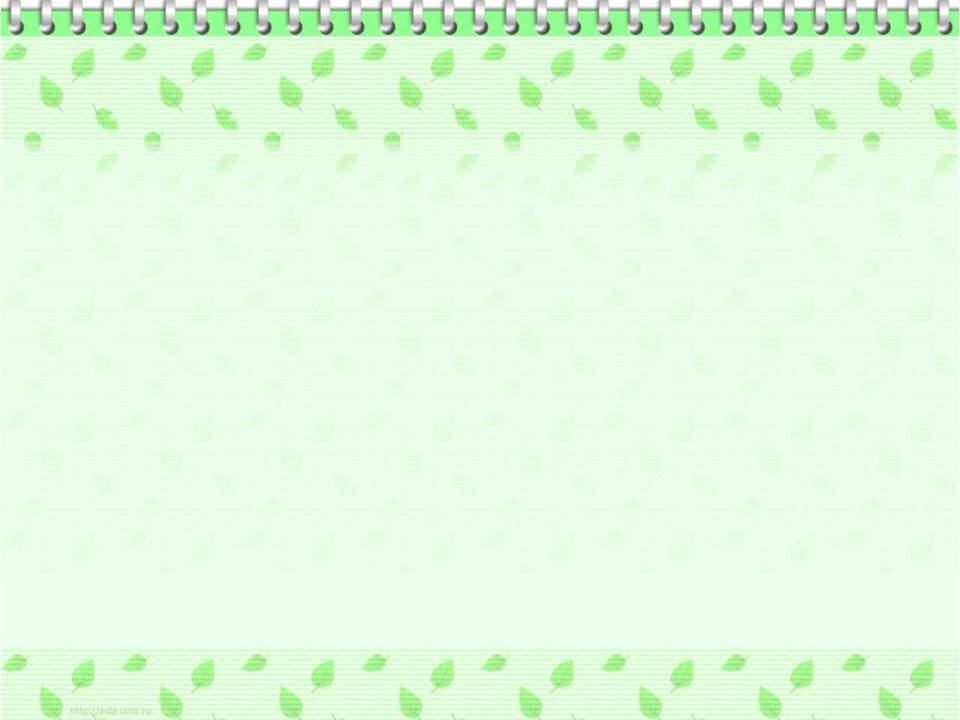 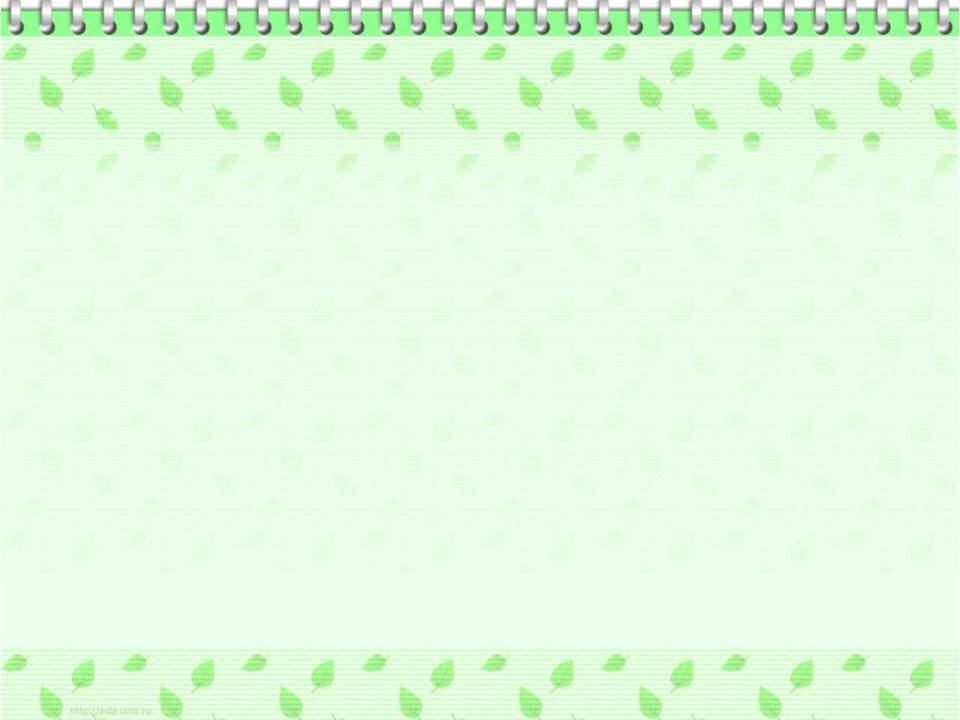 1. Это понятие индивидуализирует явление.
2. Определение, поясняющее какое-либо понятие. 
3. Образное определение, выраженное прилагательным.
Эпитет
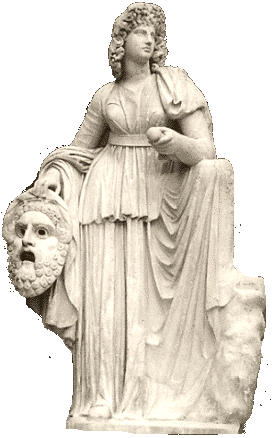 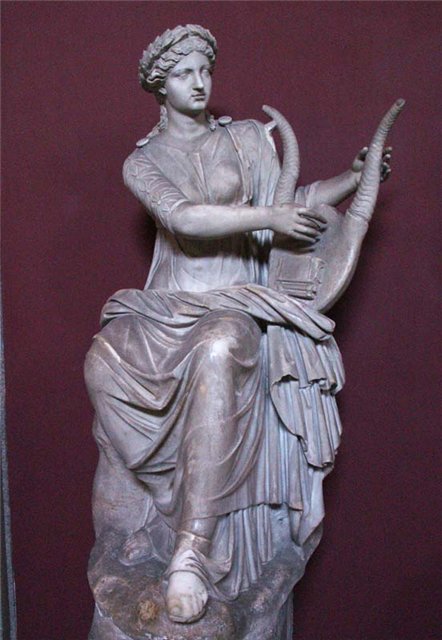 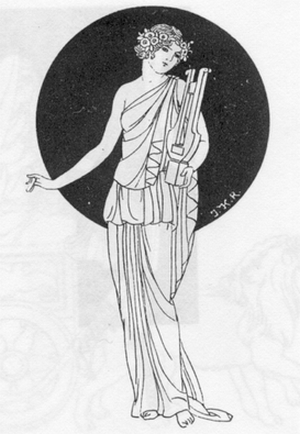 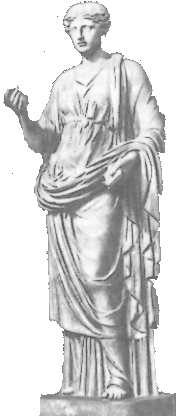 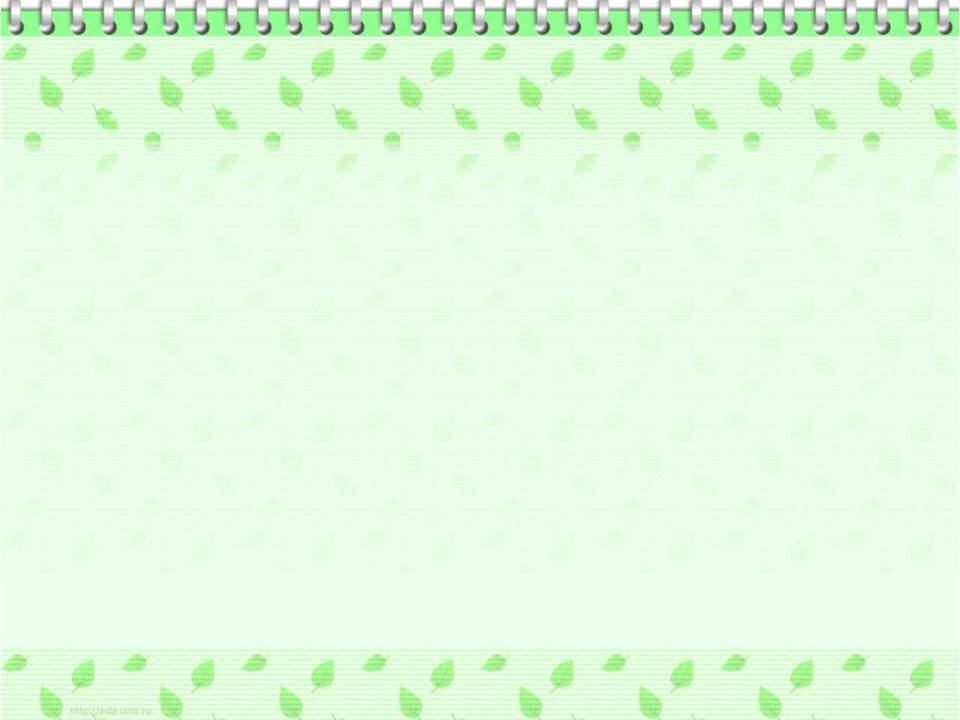 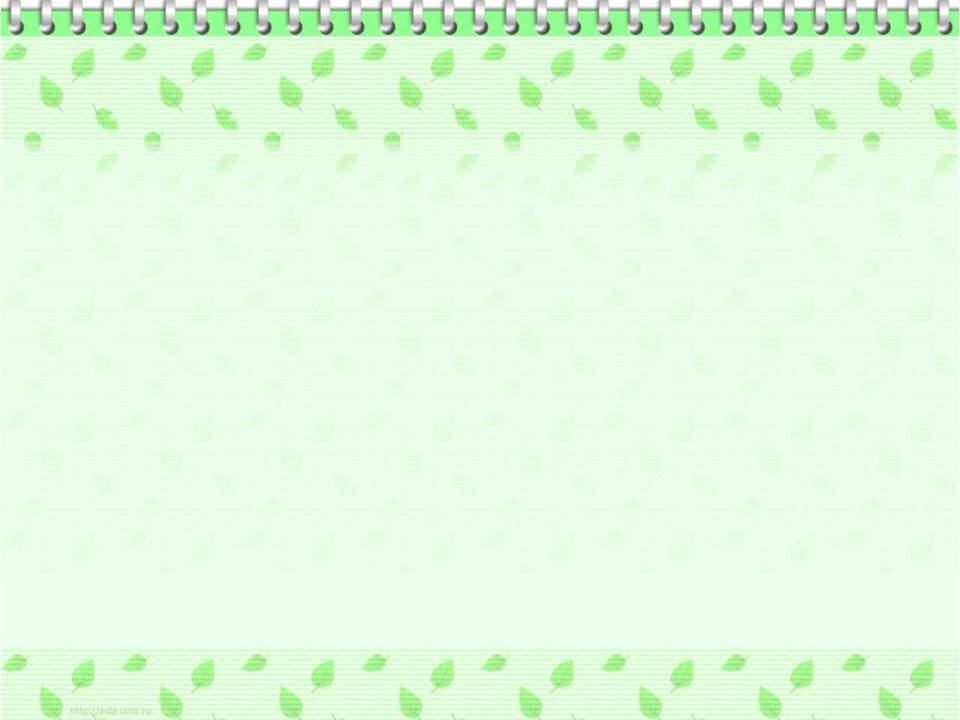 1. Поэтический образ.
2. Частое использование у Есенина.
3. Понятия изображаются 
   как живые существа.
1. Поэтический образ.
2. Частое использование у Есенина.
3. Понятия изображаются 
   как живые существа.
Олицетворение
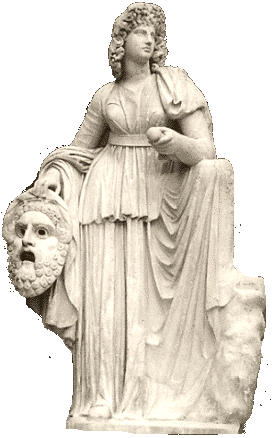 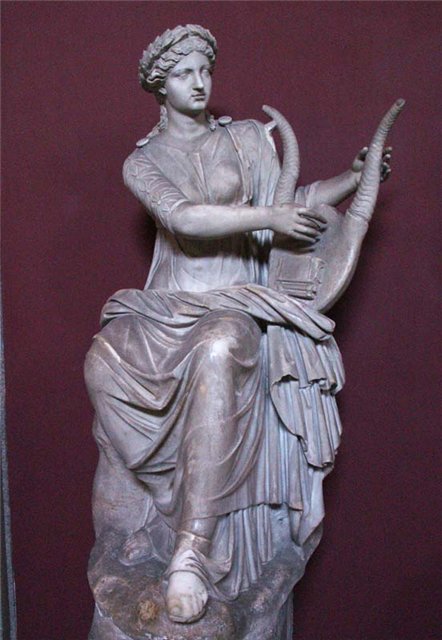 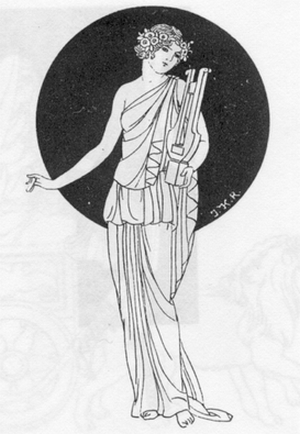 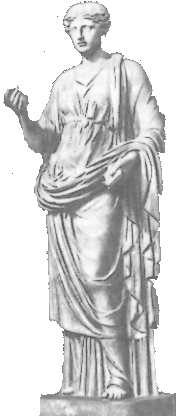 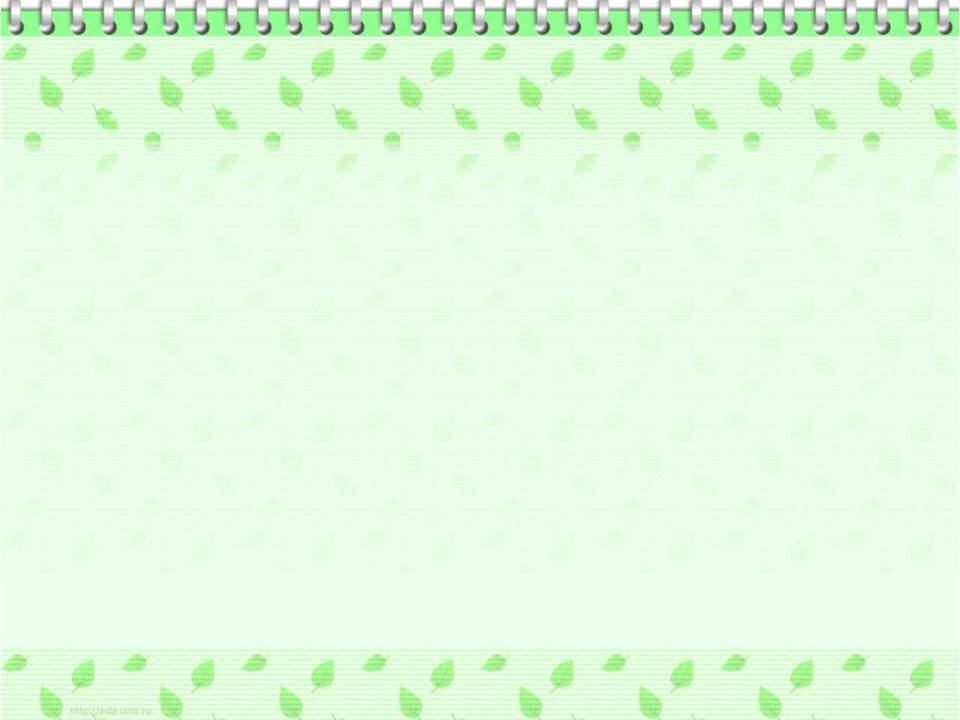 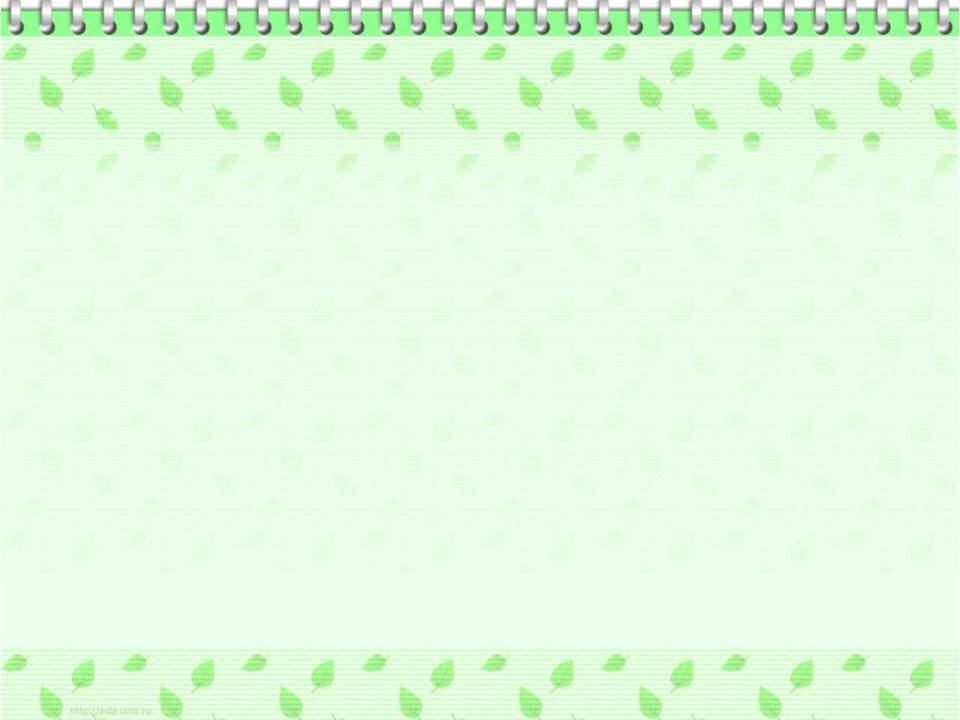 1. Используется часто в баснях.
2.Выражение чего-нибудь отвлечённого в конкретном образе.
3. Иносказание
1. Поэтический образ.
2. Частое использование у Есенина.
3. Понятия изображаются 
   как живые существа.
Аллегория
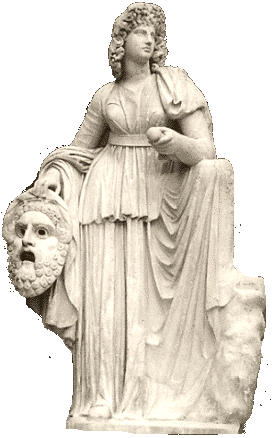 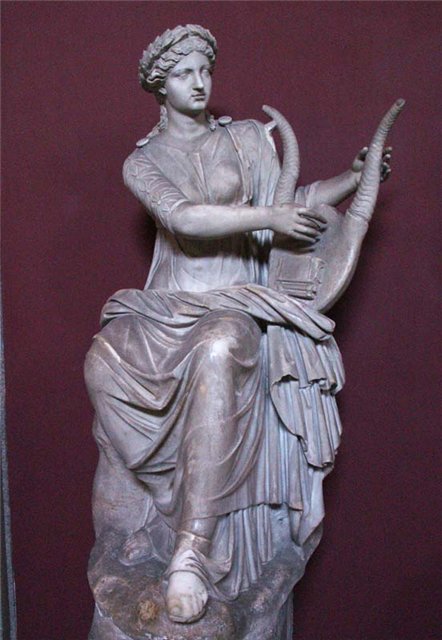 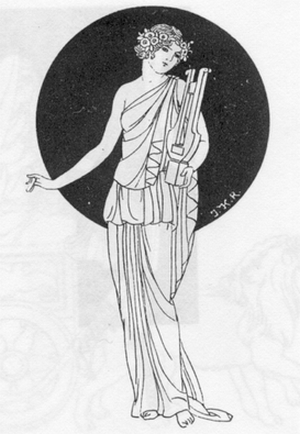 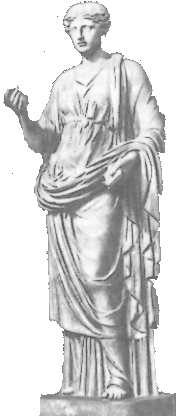 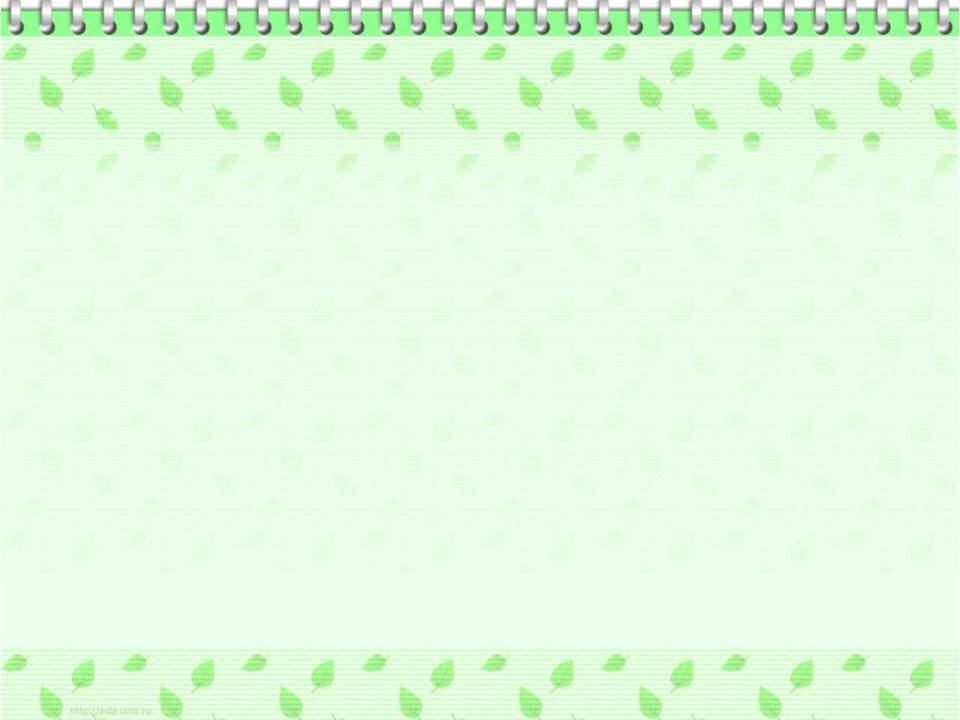 1. Стилистический приём.
2. Логическое выделение элементов 
высказывания.
3. Изменение традиционного порядка 
слов в предложении.
Инверсия
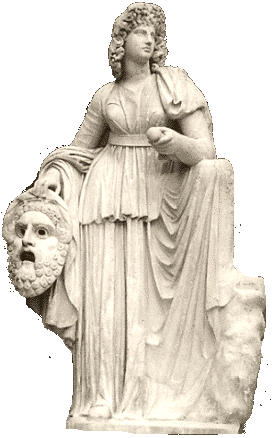 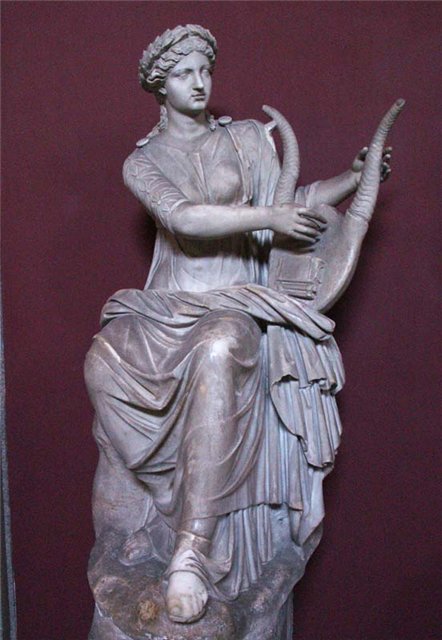 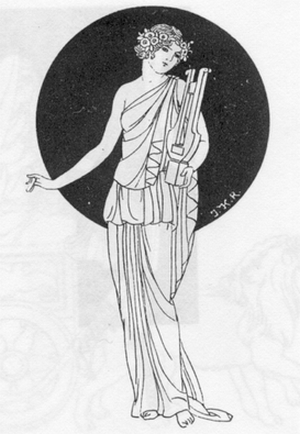 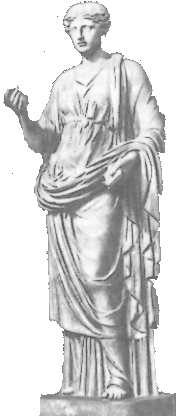 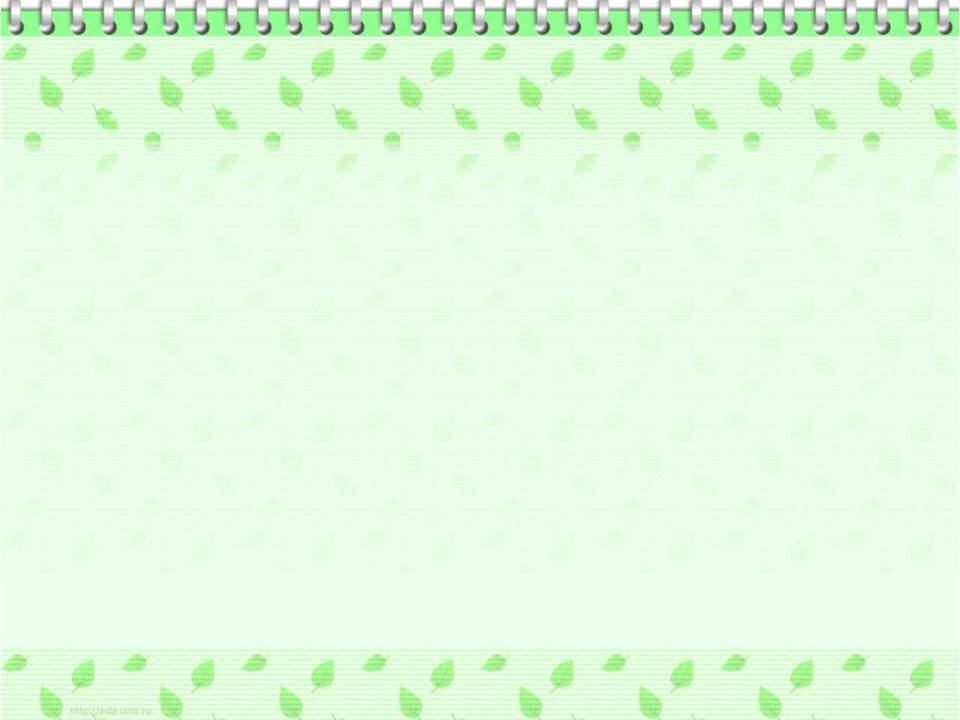 1. Этот приём используется во всех стилях высказывания.
2. Построен на параллелизме синтаксических конструкций.
3. Логическое и эмоциональное нарастание.
Градация
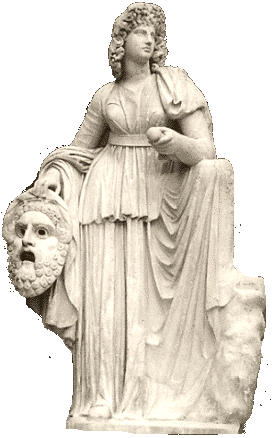 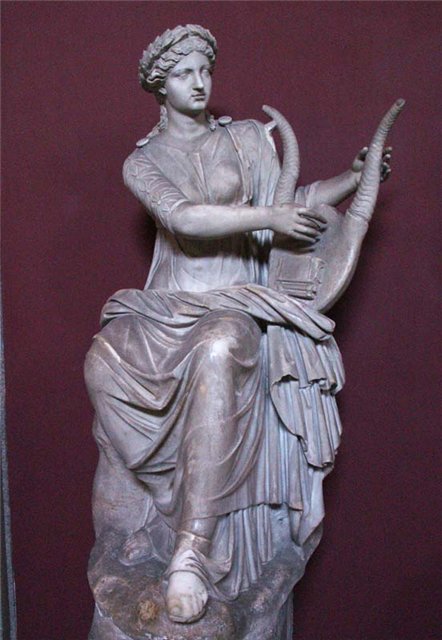 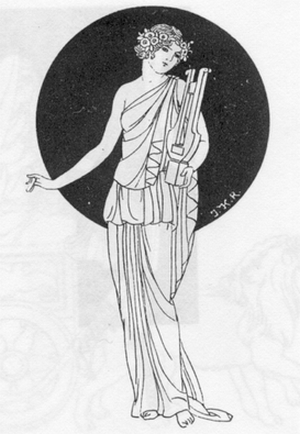 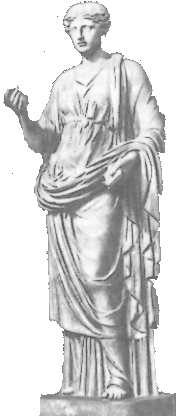 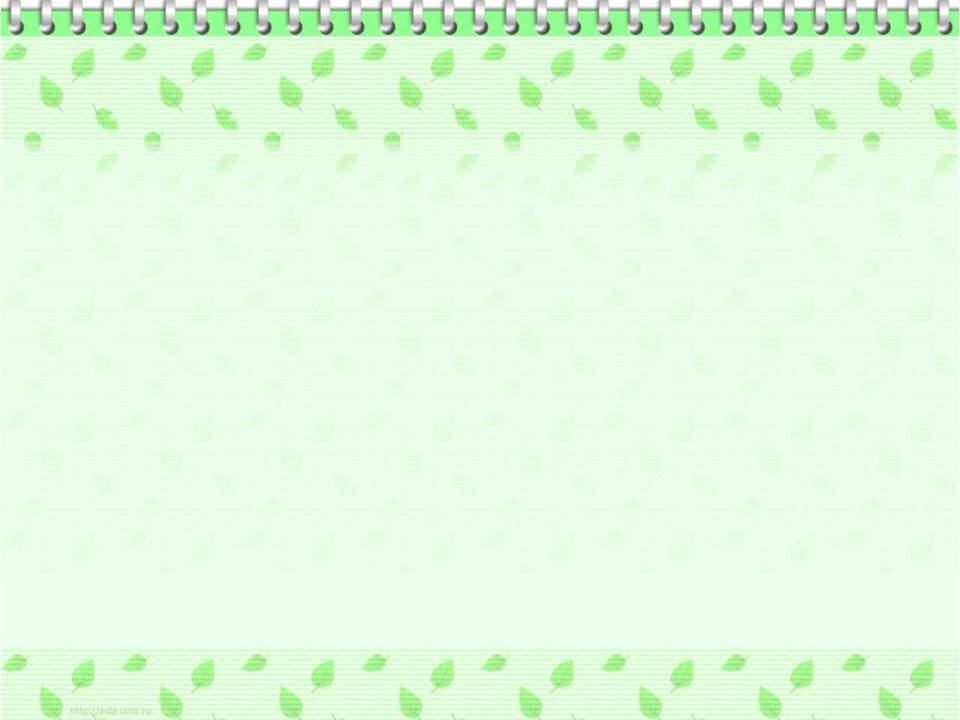 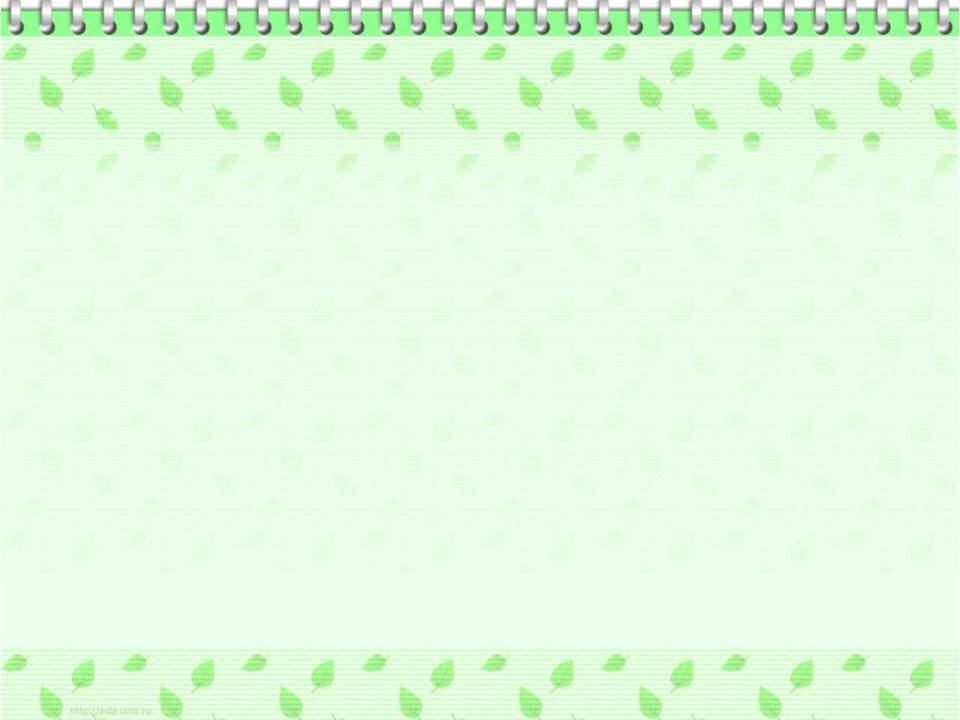 1. Приём, строящийся на параллелизме.
2. Используется для создания контрастной характеристики.
3. Противопоставление
Антитеза
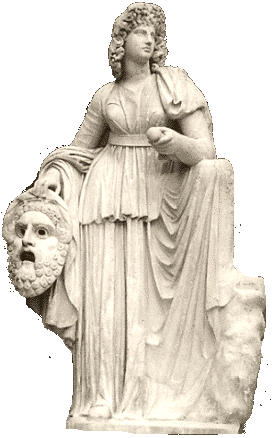 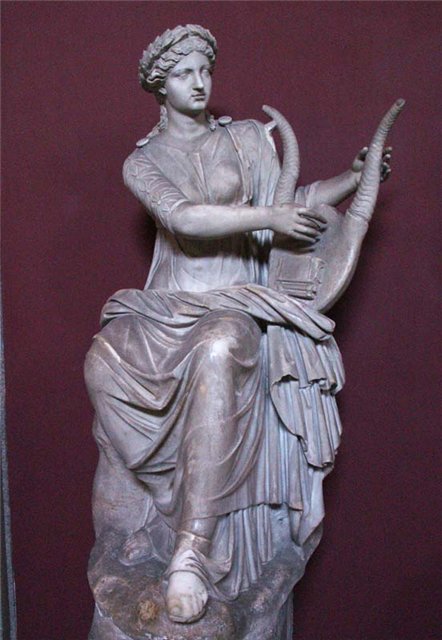 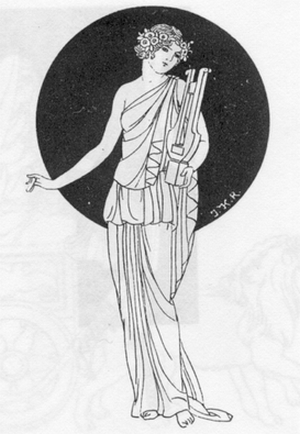 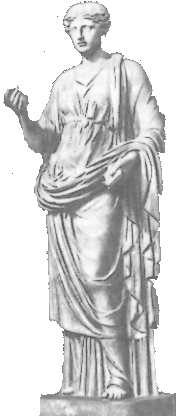 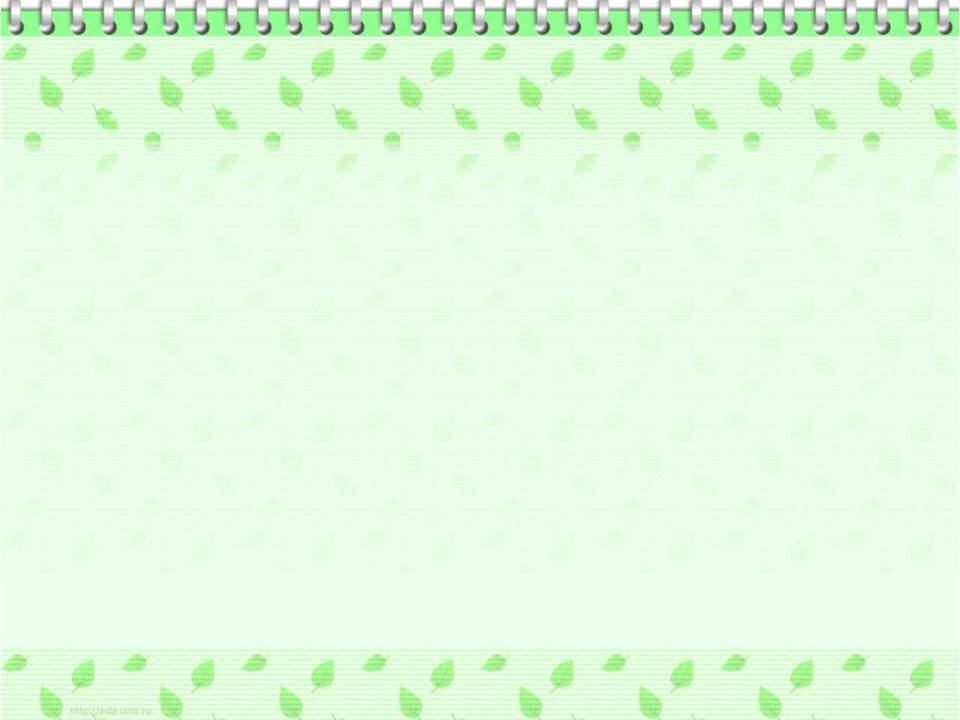 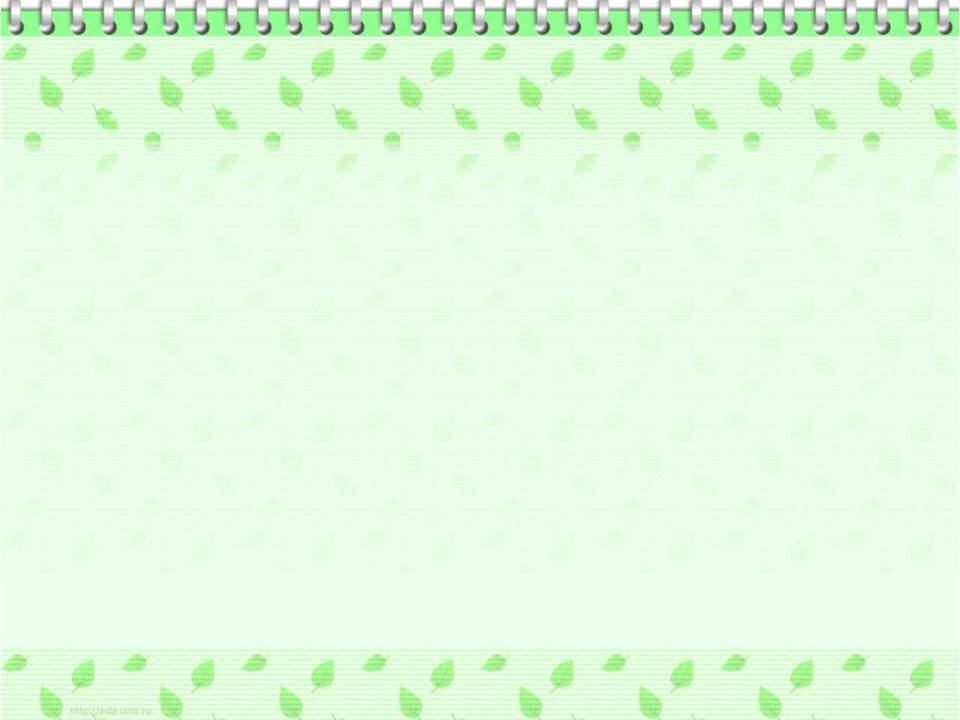 1.Этот приём имеет лирико-эмоциональное значение.
2. Есть утверждение.
3.Он не требует ответа.
Риторический вопрос
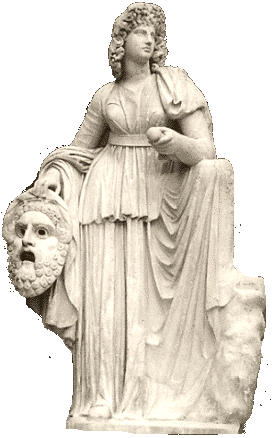 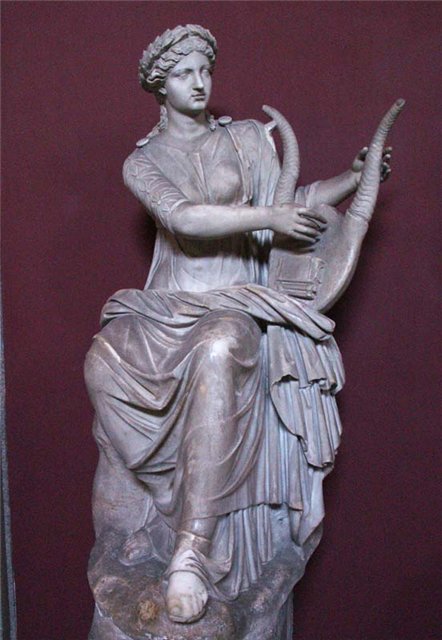 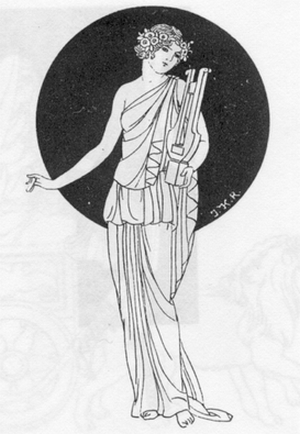 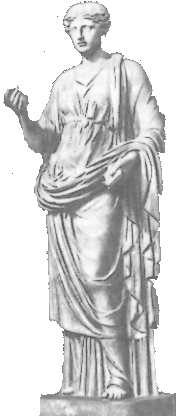 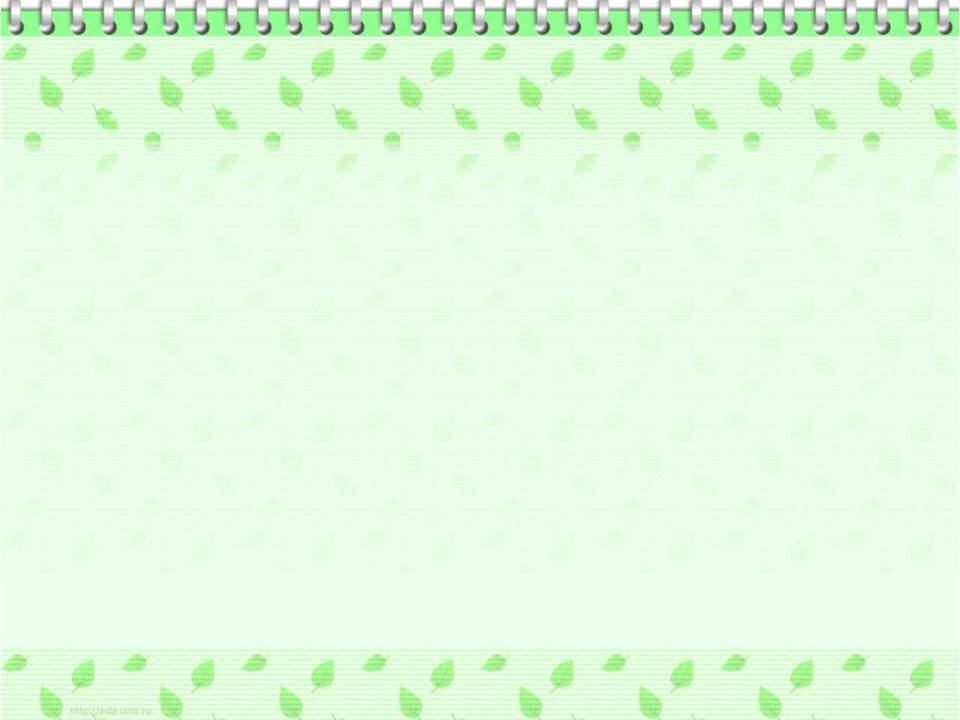 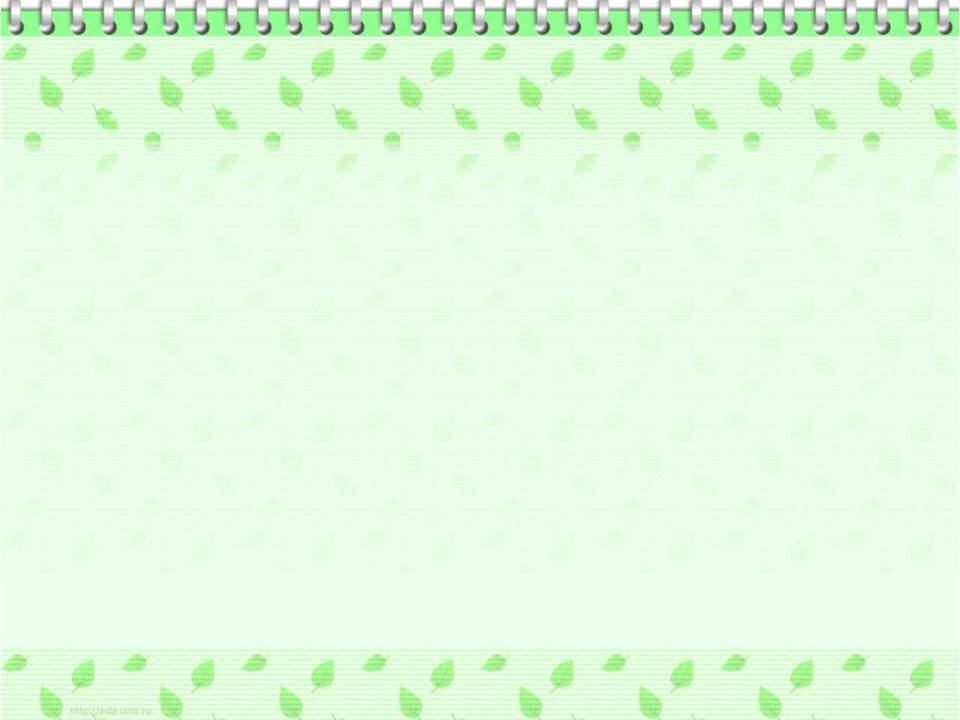 1. Приём, который способствует изображению человека, предмета в их внутренних противоречиях.
2. Образно раскрывает противоречивую сущность.
3. Соединение несовместимого.
Оксюморон
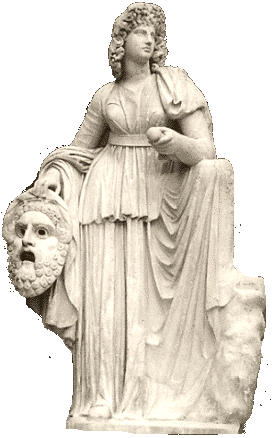 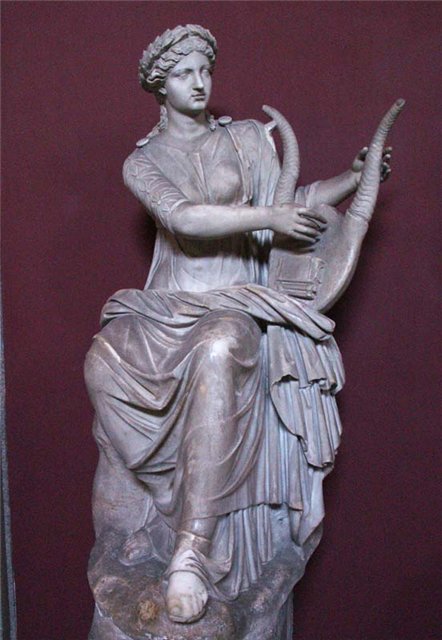 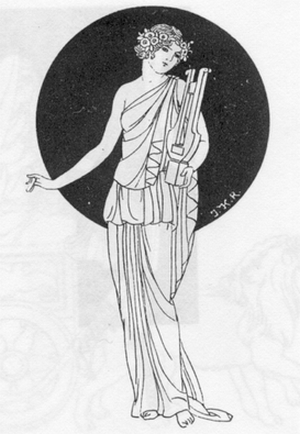 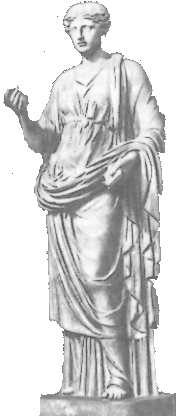 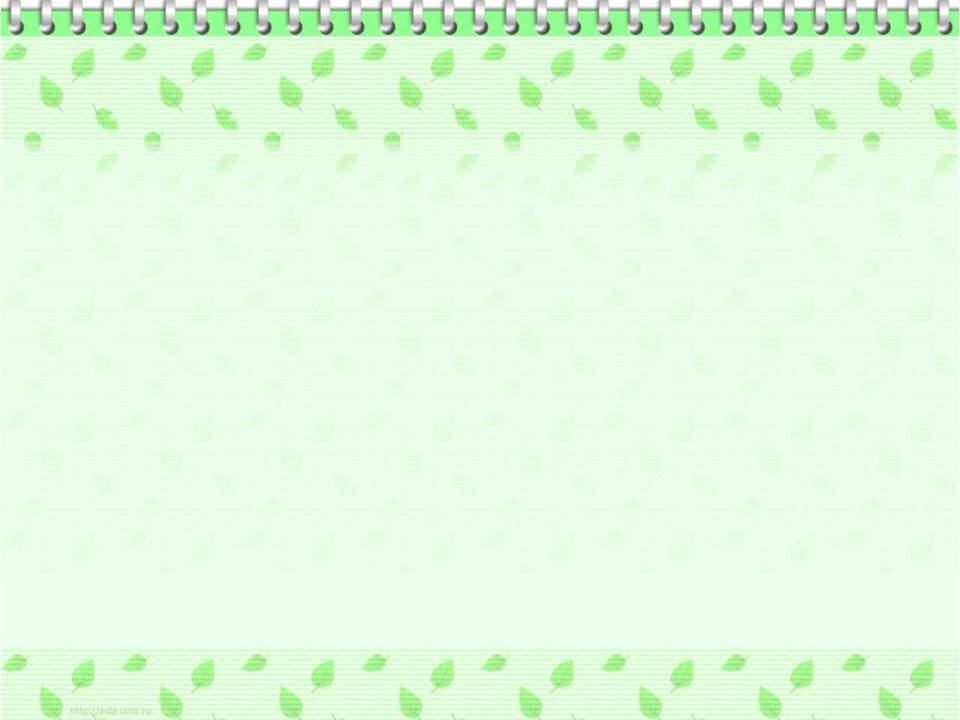 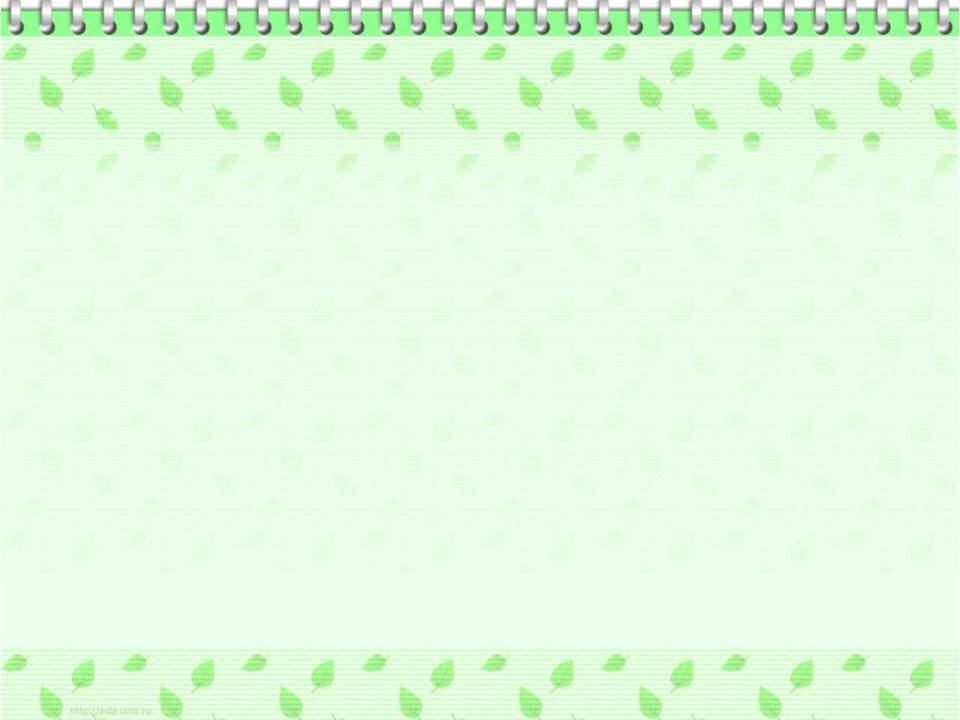 1. Этот прием может быть развёрнутым, разветвлённым.
2. Образное выражение.
3. Сопоставление одного предмета с другим.
Сравнение
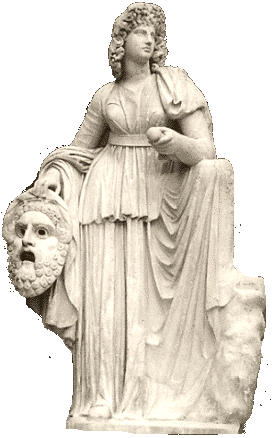 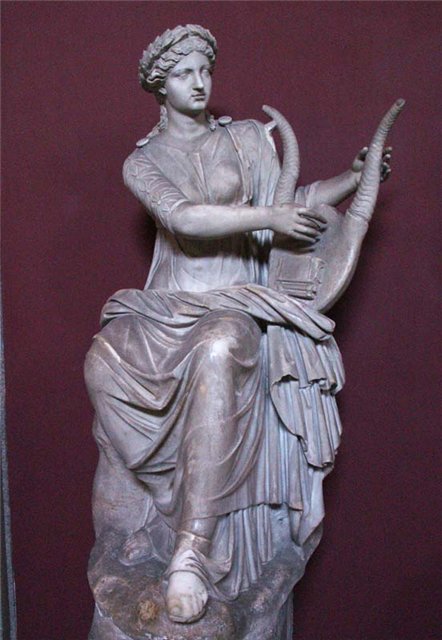 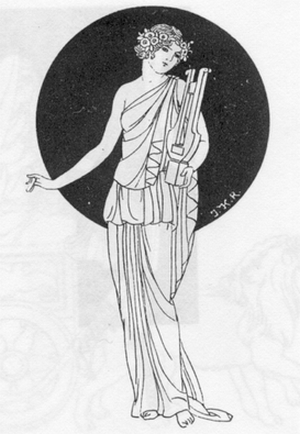 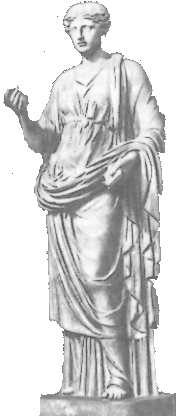 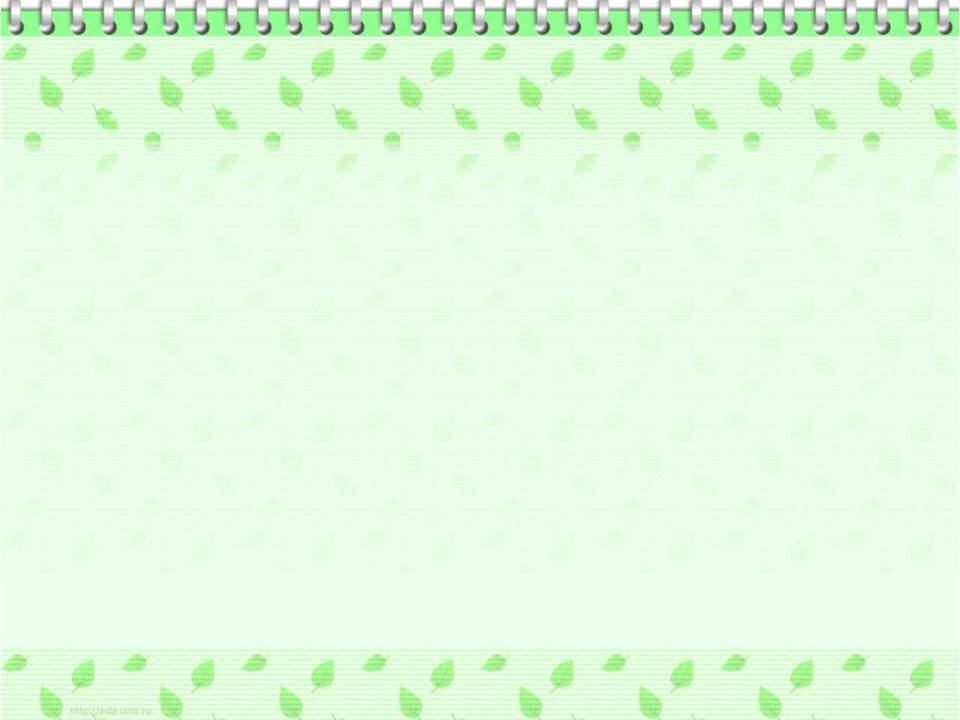 Использованные ресурсы
http://900igr.net/datas/literatura/Gabdulla-Tukaj/0015-015-Gabdulla-Tukaj.jpg фон 
http://remacle.org/bloodwolf/historiens/herodote/erat.jpg Эвтерпа http://www.websib.ru/fio/works/064/group2/kalliopa.gif Каллиопа http://s61.radikal.ru/i173/1005/b8/4638d258d86f.jpg Муза http://900igr.net/datai/istorija/Teatr-Gretsii/0009-015-V-Tragedijakh-obychno-rasskazyvalos-o-gerojakh-proshlogo-odnako-chasto.png Мельпомена